الوحدة الثالثةتطوير التطبيقات باستخدام مخترع التطبيقات (MIT)
JAVA
UI
</>
UX
دروس الوحدة
أهداف الدرس
</>
HTML
معرفة تطوير تطبيقات الهاتف المحمول 
معرفة مخترع التطبيقات 
إنشاء التطبيقات باستخدام مخترع التطبيقات
برمجة الزر التفاعلي
اختبار التطبيق
C++
مراجعة ما سبق دراسته
صح أم خطأ 

1- التصميم أول مرحلة من  مراحل دورة حياة تطوير البرمجيات 
                                                                                                       (  خطأ   )
2-تصميم تجربة المستخدم ux هي نقطة التفاعل والتواصل بين الإنسان والحاسب 
                                                                                                        ( خطأ   )
3-  تساعد النماذج الأولية على توفر الوقت والجهد والتكلفة لانها تساعد على اجراء التغييرات مبكرا
                                                                                                        ( صح  )
مقدمة إلى مخترع التطبيقاتMIT
هل سبق وأن شاهدتم شخصا يقوم بإنشاء تطبيق؟
ماذا استخدم هذا الشخص من مواقع أو تطبيقات لتصميم التطبيق أو برمجته ؟
تطبيقات الهاتف المحمول
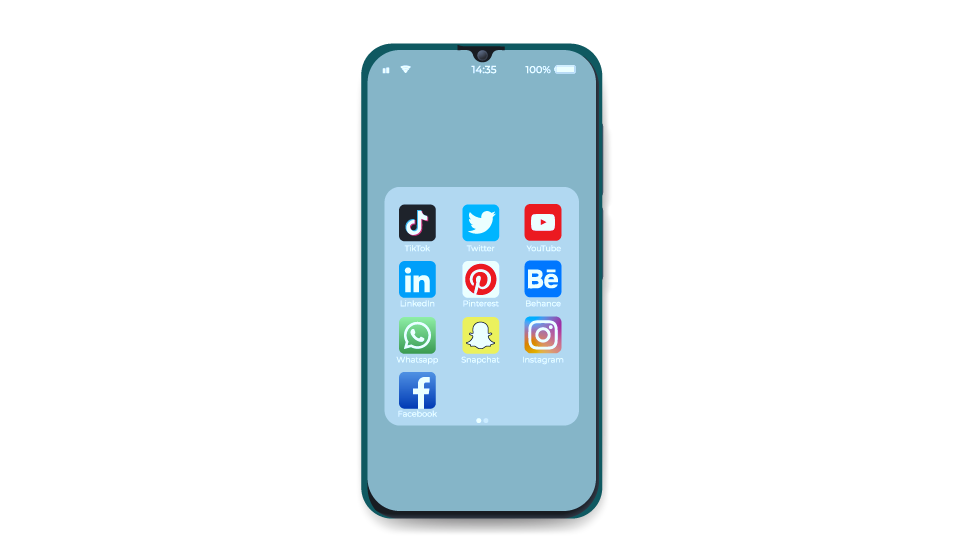 بالتعاون مع مجموعتك وضحي مفهوم الهاتف المحمول ثم  
اذكري اكبر قدر ممكن من امثلة الهاتف المحمول وضعيها في التصنيف المناسب
تواصل اجتماعي
بريد الكرتوني
إدارية وحكومية
مراسلة فورية
ألعاب
خرائط
سبق وأن درست في الوحدة الأولى مراحل دورة حياة تطوير البرمجيات لتطبيق الهواتف الذكية 
بالتعاون مع مجموعتك قومي بكتابتها في مخطط يوضح هذه المراحل مع ذكر وظيفة كل مرحلة
مراحل إنشاء الهواتف الذكية
ورقة عمل
التحليل
التطوير
الاختبار
النشر والتسويق
مراحل إنشاء الهواتف الذكية
مخترع التطبيقات MIT
MIT
مزايا استخدامها
استخداماتها
سرعة وسهولة التطوير 
تطوير المهارات الإبداعية 
سهولة مشاركة التطبيقات 
إمكانية الوصول الى العدد من الوظائف الأساسيةمثل المكالمات والرسائل القصيره وغيرها .
حفظ البيانات عبر منصات التخزين السحابي
تستخدم MIT لتطوير تطبيقات الهواتف الذكية حيث يمكن من خلالها إنشاء التطبيقات دون الحاجة إلى كتابة نص برمجي باستخدام بيئة قائمة على اللبنات 


جافا – كوتلن – سويفت
لغات التطوير للهواتف الذكية
تطوير تطبيق خاص بالسياحة
مخترع التطبيقات MIT
تطور  لغات البرمجة
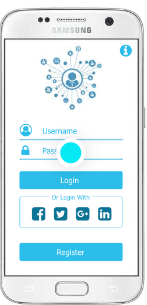 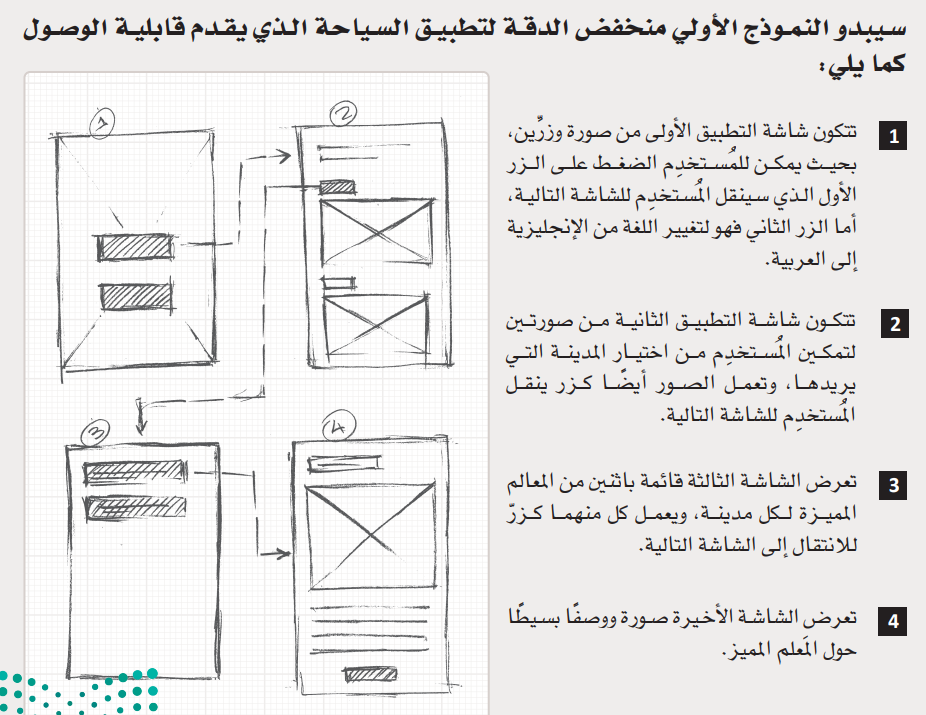 ما الإختلافات بين النمذجة الأولية لواجهة المستخدم وتطوير واجهة المستخدم
تقويم تكويني
صح أم خطأ 

1- من مراحل إنشاء تطبيقات الهواتف الذكية التي تعالج المشاكل هي النشر 
                                                                                                       (  خطأ   )
2- من مزايا مخترع التطبيقات MIT سهولة مشاركة التطبيقات.
                                                                                                        ( صح   )
3- تستخدم MIT لتطوير تطبيقات الهواتف الذكية باستخدام اللبنات 
                                                                                                        ( صح  )
02
الجزء العملي
(اللهم علمنا ما ينفعنا وانفعنا بما علمتنا وزدنا علماً)